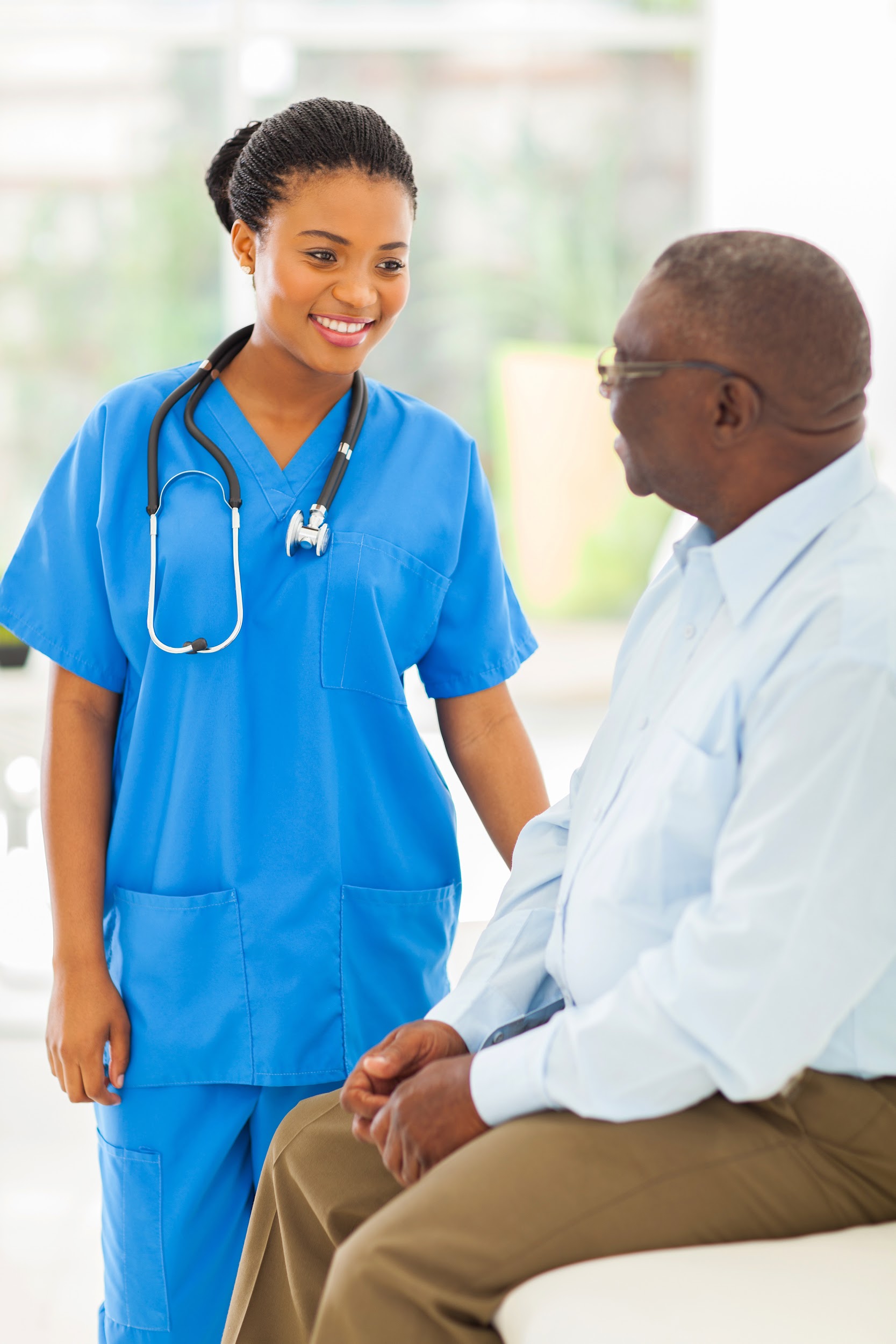 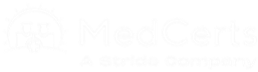 Medical Front Office Assistant and Administration Specialist
Program Guide
Prepared For: [Insert StudentName]
Estimated Start Date: [Insert Date]
Program Cost: $4000.00
Program Code: HI-1000
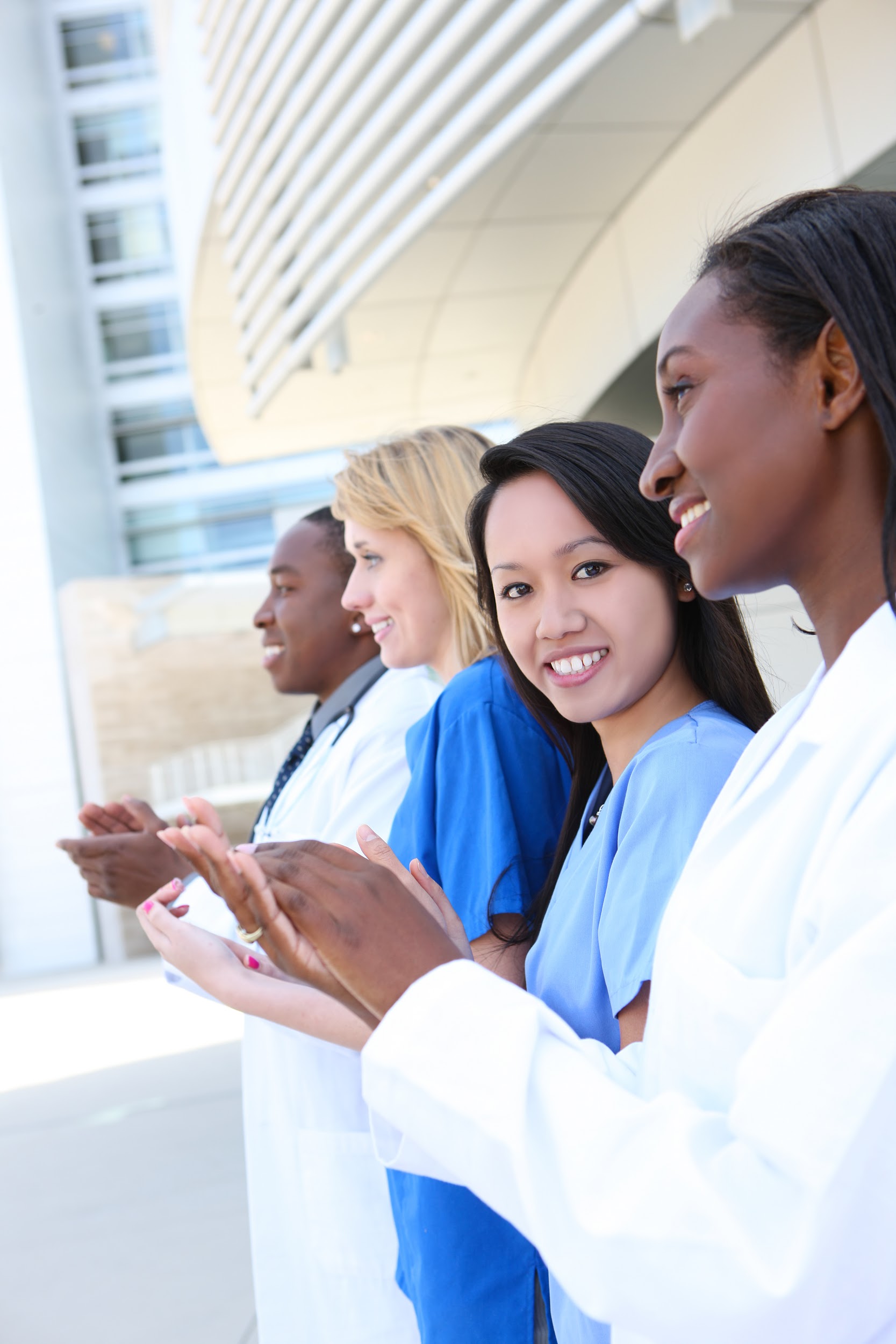 Medical Front Office Assistant and Administration Specialist Details
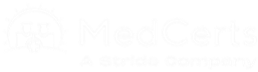 Program Description
The Medical Front Office Assistant and Administration Specialist Program is designed to equip you with the skills necessary to provide excellent administrative support in an office environment and the knowledge to achieve the Certified Medical Administration Assistant (CMAA) and Medical Coder & Biller Certification (MCBC) certifications. The registration and cost of BOTH of these exams is covered by MedCerts. National Certifications prove you have the expertise to perform routine administrative tasks to help keep the physicians’ offices and clinics running efficiently. Gain a basic understanding of medical diagnoses and procedures to gain the advantage in the billing and coding market.
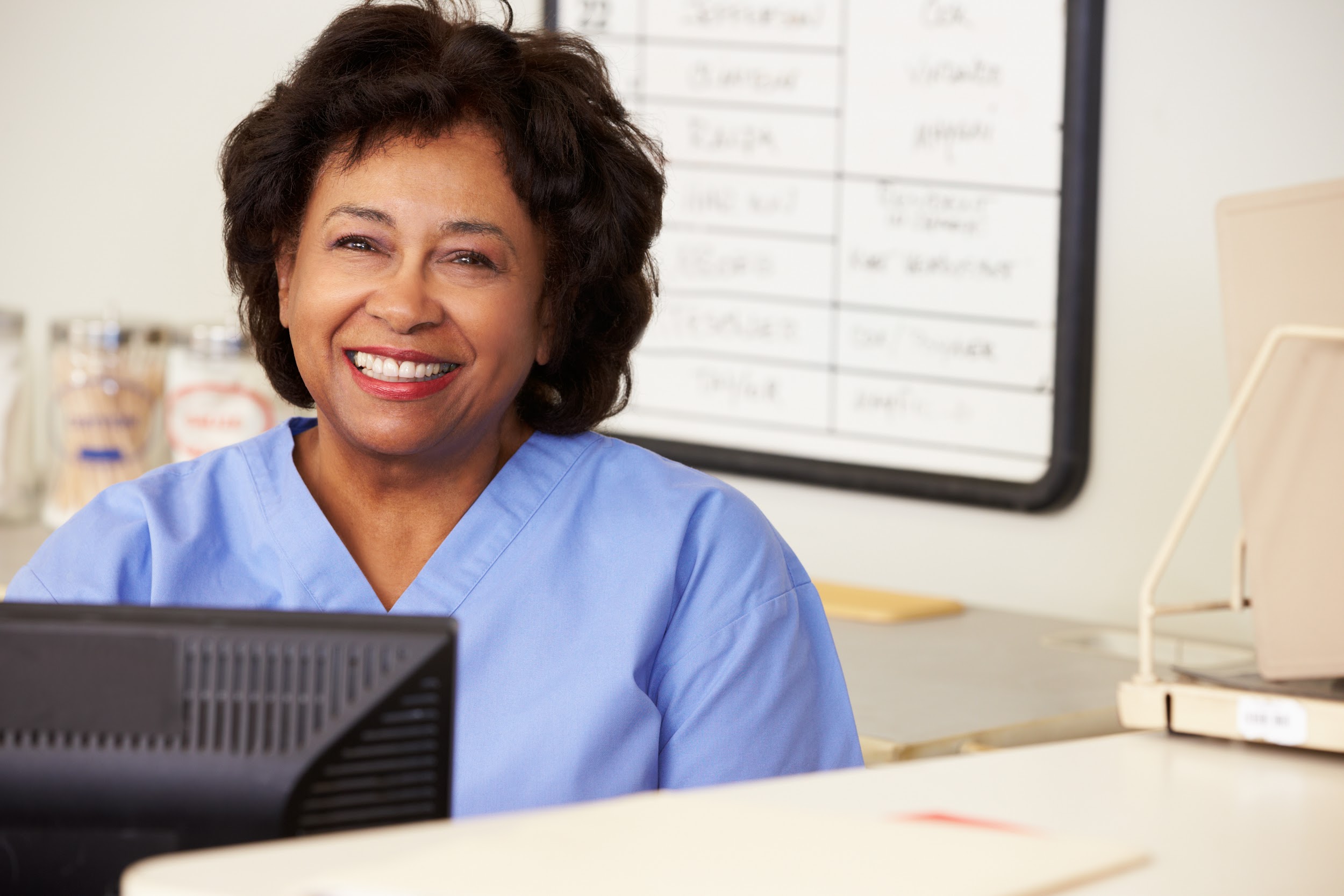 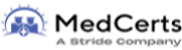 3
Program Objectives & Features
Objectives
Understand basic human anatomy and terminology utilized in the medical office
Comply with HIPAA/HITECH, OSHA, CMS and other healthcare regulations and laws
Appropriately schedule patient services, understand insurance coverage and perform other medical front office procedures
Differentiate between CPT, ICD-9, ICD-10-CM, HCPCS codes and know how to file a claim
Comprehend payment adjudication, various claim statuses, and the resubmission process

Students receive ongoing support and guidance from a team of instructors, advisors, and online mentors. The registration and cost for the certification exams (MCBC and CMAA) are covered by MedCerts. For additional information, visit MedCerts.com.







Features
Comprehensive New Student Orientation
An  assigned Student Support Specialist who provides 1:1 support from start to finish.
Professional support offered through on-demand subject matter experts
12-Month Access to Online Training
Flexible scheduling that allows you to learn at your own pace
Certification Exam Payment and Registration
Exam Preparation Support
Career Services and Experiential Learning Support
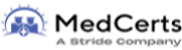 4
Equipment & Courseware/eBooks
MedCerts provides all required courseware, student guides, study guides and other program supplements and resources.
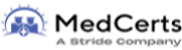 5
Enrollment Eligibility Requirements
Applicants must be 18 years of age or older and have a High School diploma or GED. Many employers will require that you have suitable vision and hearing (normal or corrected), suitable psychomotor skills, hand-eye coordination, and finger agility, and be able to stand for an extended period.
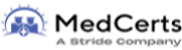 6
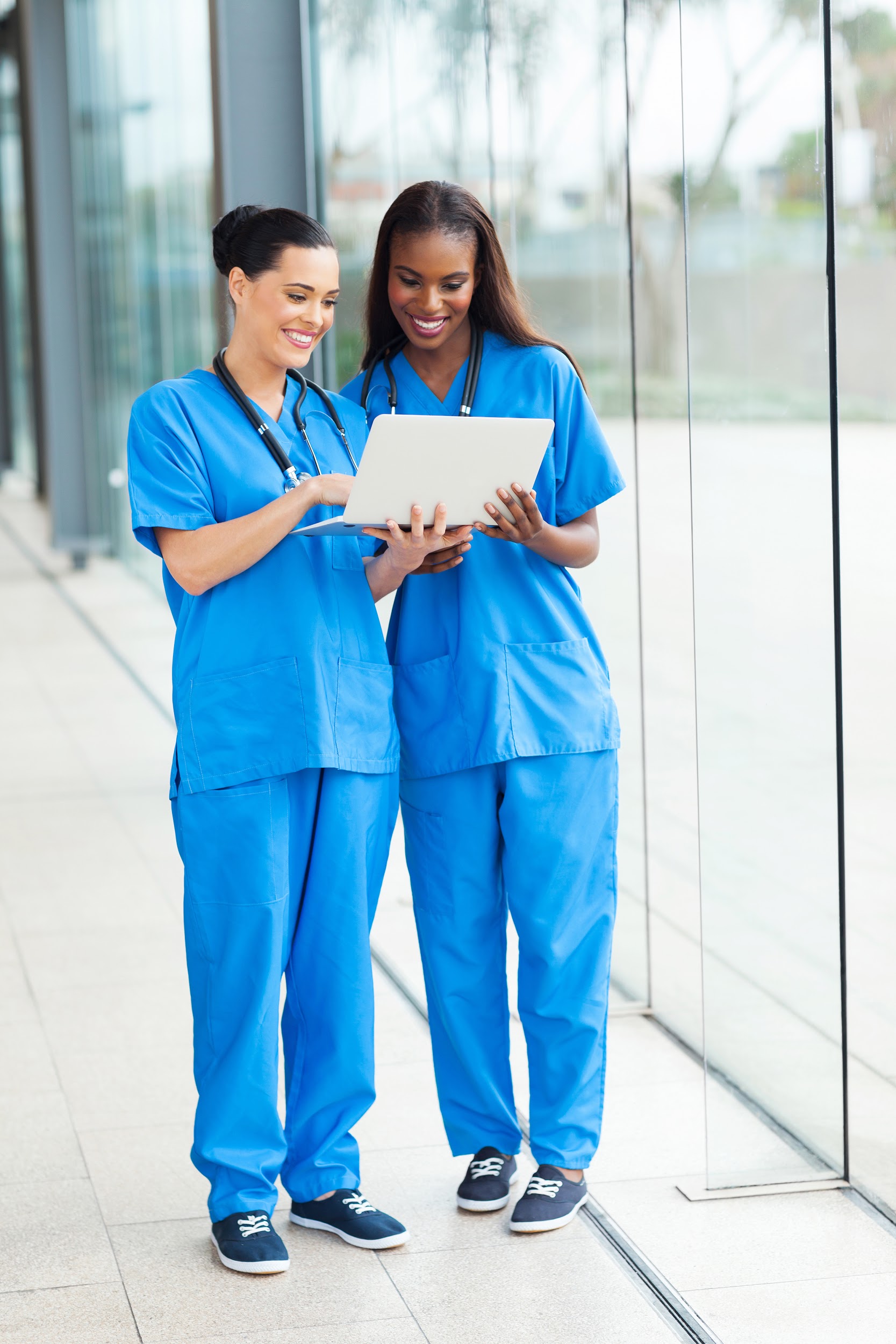 Medical Front Office Assistant and Administration Specialist Courses
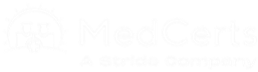 PS-1011: Professionalism in Allied Health
Description:
This course will benefit anyone considering a career in allied health, as well as those already working in the field. Allied Health Professionals must be committed to the key attributes of professionalism and strive to reflect this within the delivery of patient-centered safe and effective care. “Professionalism” is a broad term that reflects many different skills and abilities. For an individual to exhibit professionalism, he/she must be armed with specific skills and abilities that do not always show up within certification requirements, or even within a career training curriculum. Soft skills are hard to measure and are typically less well-defined than hard skills. However, soft skills are what set many job candidates apart. Professionalism is not just what one knows, it is how one does their job, how one behaves and how one comes across as they interact with others.

The purpose of this course is to provide students with soft skills training that will provide the tools needed to demonstrate a higher level of professionalism on the job. Key components of the course focus on patient interaction, proper office behavior, medical ethics, diversity and cultural bias, emotional strength, professional appearance and communication. The course maintains a focus on the key attributes that are true markers of professionalism.

This course was created with input from healthcare professionals working in the field, healthcare employers that hire our graduates, professional educators and even former MedCerts students. The end result is a collection of modules that touch on the soft skills that are TRULY important in the real world of allied healthcare. In this course, students are engaged through scenario-based learning that allows for real interaction with virtual co-workers and patients. Additionally, game-based activities keep students engaged and entertained throughout their learning journey.
Course Objectives:
Gain an understanding of the expectations of an allied healthcare professional in the workplace
Develop and exercise emotional intelligence, self-management and interpersonal skills
Build and improve internal and external communication skills with all exchanges
Enhance the patient care experience with successful interactions and patient satisfaction
Maintain solution-oriented conversations, manage conflict and build self-confidence
8
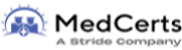 HI-1011: Medical Office Procedures and Administration
Description:
This course will introduce the student to the healthcare industry, its environment along with the day to day skill sets and knowledge required to fulfill a position as a Medical Administrative Assistant. Video-based lessons include Professional Behavior, Medicine and the Law, HIPAA and HITECH Regulations, Ethics, Communication and Interpersonal Skills, Patient Education, Written Communication and Correspondence, Telephone Techniques and Etiquette, Appointment Scheduling, Daily Operations, Patient Intake and Processing, Technology in the Medical Office, Managing Medical Records, Health Information Management, Health Insurance Basics, Basics of Coding, Medical Reimbursement Basics, Patient Accounts and Collections, Accounting and Bookkeeping, and Banking Services and Procedures.

 In this course, students are exposed to a variety of eLearning modules that allow for hands-on interaction with the screen for an engaging introduction to the Medical Front Office. With the use of a 3D virtual environment, students experience various interactions and conversations between patients and the Medical Administrative Assistant. Each scenario represents a real-life interaction that will teach valuable skills for engaging with patients. Additional scenarios provide a unique look at performing specific office functions in a healthcare environment. In addition to video-based instruction and simulation, a variety of other learning methods are utilized to keep the student engaged, entertained, and inspired throughout their training. 

Course Objectives:
Be able to follow HIPAA & HITECH Compliance Laws
Understand the different kinds of insurances and plans
Learn how to perform Medical Front Office Procedures
Learn the process of scheduling patients
Understand how to provide patient education
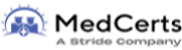 9
MS-1000: Microsoft Office Basics
Description:
This set of courses includes basic (Level 1) training on the 3 core applications within the Microsoft Office Suite. Students learn the range of skills needed to create professional-quality documents and spreadsheets, and are trained to effectively use email communication tools in the office environment. The content covered includes how to create, edit and enhance documents in Microsoft Word, how to organize, calculate and analyze information in Microsoft Excel, and students will learn the basics of using email within Microsoft Outlook.













Course Objectives:
Prepare, edit, and enhance documents in Microsoft Word
Apply methods to organize, calculate, and analyze information using Microsoft Excel
Prepare and send professional email messages from within the Microsoft Outlook environment
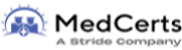 10
HI-1014: Introduction to Human Anatomy and Medical Terminology
Description:
In this Introduction to Human Anatomy & Medical Terminology course, you will uncover the wonderful diversity of the 11 body systems while learning about the medical language that is used to describe them, and the translation of medical records used in the field of healthcare. Within the Anatomy & Physiology section of each Lesson, students will gain comprehensive knowledge of the structure and function of the various organs and systems of the human body. Major diseases and conditions will be presented and explained in the section on Pathology. Throughout each Lesson, the roots of terms are explained to help students understand how medical terminology works in all areas of healthcare and to increase their knowledge and understanding of the material discussed.

This module will provide you with a better understanding and working knowledge of medicine that is required in dictation and translation of medical records used for multiple purposes and job duties in the medical field. Modules include: Introduction to Medical Terminology; Introduction to Anatomy, Physiology and Pathology; Cells – The Foundation of Life; The Human Body; Integumentary System; Skeletal System; Muscular System; Nervous System; Special Senses; Endocrine System; Cardiovascular System; Blood and Immune Systems; Respiratory System; Digestive System; Urinary System; and Reproductive System.


Course Objectives:
Recognize the structure and function of the 11 body systems and their organs
Understand the medical language that is used to describe those systems
Analyze and understand medical terms by breaking down their word components
Appreciate the major diseases and conditions related to the human body
Apply your knowledge within the healthcare setting
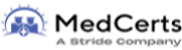 11
HI-1015: Insurance and Billing, and Coding Essentials
Description:
This course covers the skill set and knowledge required to fulfill a position as an Insurance Billing Specialist. This will include an introduction to diagnosis coding (ICD-9 and ICD-10), procedure coding (CPT and HCPCS), billing and reimbursement processes and understanding insurance companies; as well as Medical Insurance Billing as a Career, HIPAA & HITECH, Health Insurance basics, Medical Record Documentation, Electronic Data Exchange, Claim Reimbursement, Fees, BCBS, Managed Care, Private Insurance, Medicare, Medicaid, Tricare, CHAMPVA, Workers compensation, and Disability Income Insurance.











Course Objectives:
Recognize tee Regulatory Compliance Laws
Be able to complete a CMS-1500 Insurance Claim form
Understand how to perform Medical Front Office Procedures
Learn the differences between ICD-9 and ICD-10 codes and how to apply them
Be able to calculate payment adjudication
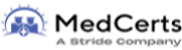 12
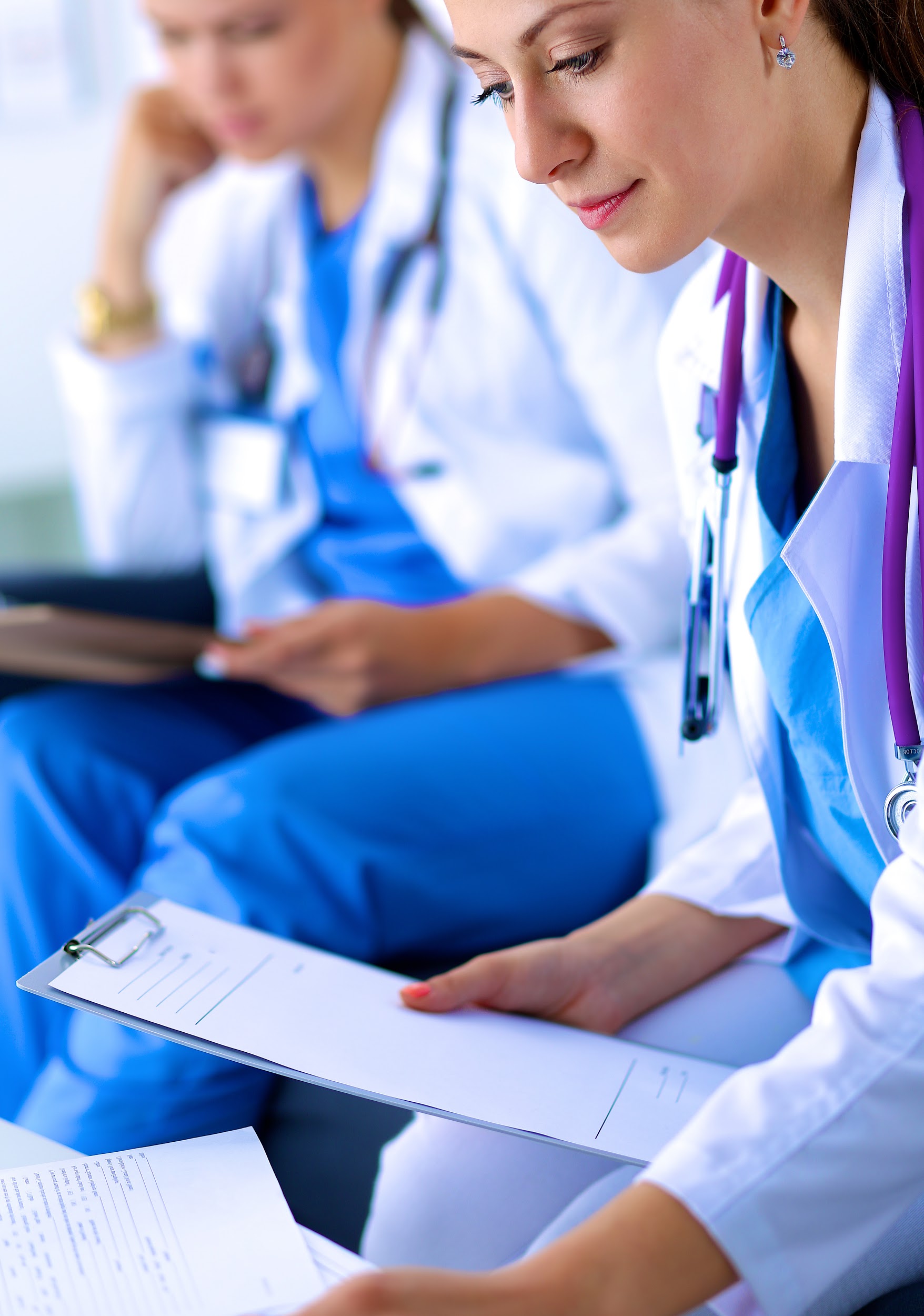 Eligible Program Certifications
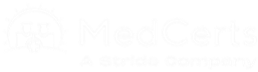 Medical Coder & Biller Certification (MCBC)
A Certified Medical Coder & Biller main focus is on converting a medical procedure, diagnosis, or symptom into specific codes for submitting a claim for reimbursement. With the MCBC, you may perform some or all of the following tasks:

Accurately locate documentation in the patient record to support coding and billing process
Accurately assign codes for diagnoses and procedures
Submit claims for reimbursement based on payer policies and procedures
Coach providers on the best documentation practices to support quality coding and optimal reimbursement
MCBC Certification Exam Details:
Number of Questions: 100 Questions
Exam Time: 2 hours
Passing Score: 64%
AMCA National Pass Rate: 83%
AMCA Total Certified in 2020: 52
Total Currently Certified: 199
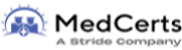 14
Medical Administrative Assistant Certification (CMAA)
Also referred to as Medical Office Secretary or Medical Office Assistant, the Certified Medical Administrative Assistant (CMAA) will perform routine administrative tasks to help keep the physicians’ offices and clinics running efficiently.

As a CMAA, you may perform some or all of the following tasks:
Review and answer practice correspondence
Operate computer systems or other types of technology to accomplish office tasks
Answer calls, schedule appointments, greet patients, and maintain files
Update and maintain patient and other practice-specific information
Working in the electronic health record (EHR)
Coordinate collection and preparation of operating reports such as time and attendance

Benefits to obtaining a Medical Administrative Assistant Certification may include:
More job opportunities
An increased pay scale
Increased subject matter expertise
CMAA Certification Exam Details:
Number of Questions: 110 Questions, 20 pretest questions
Exam Time: 2 hours, 10 minutes
Passing Score: 390/500
NHA National Pass Rate: 78.7%
NHA Total Certified in 2018: 12,117
Total Currently Certified: 20,364
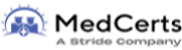 15
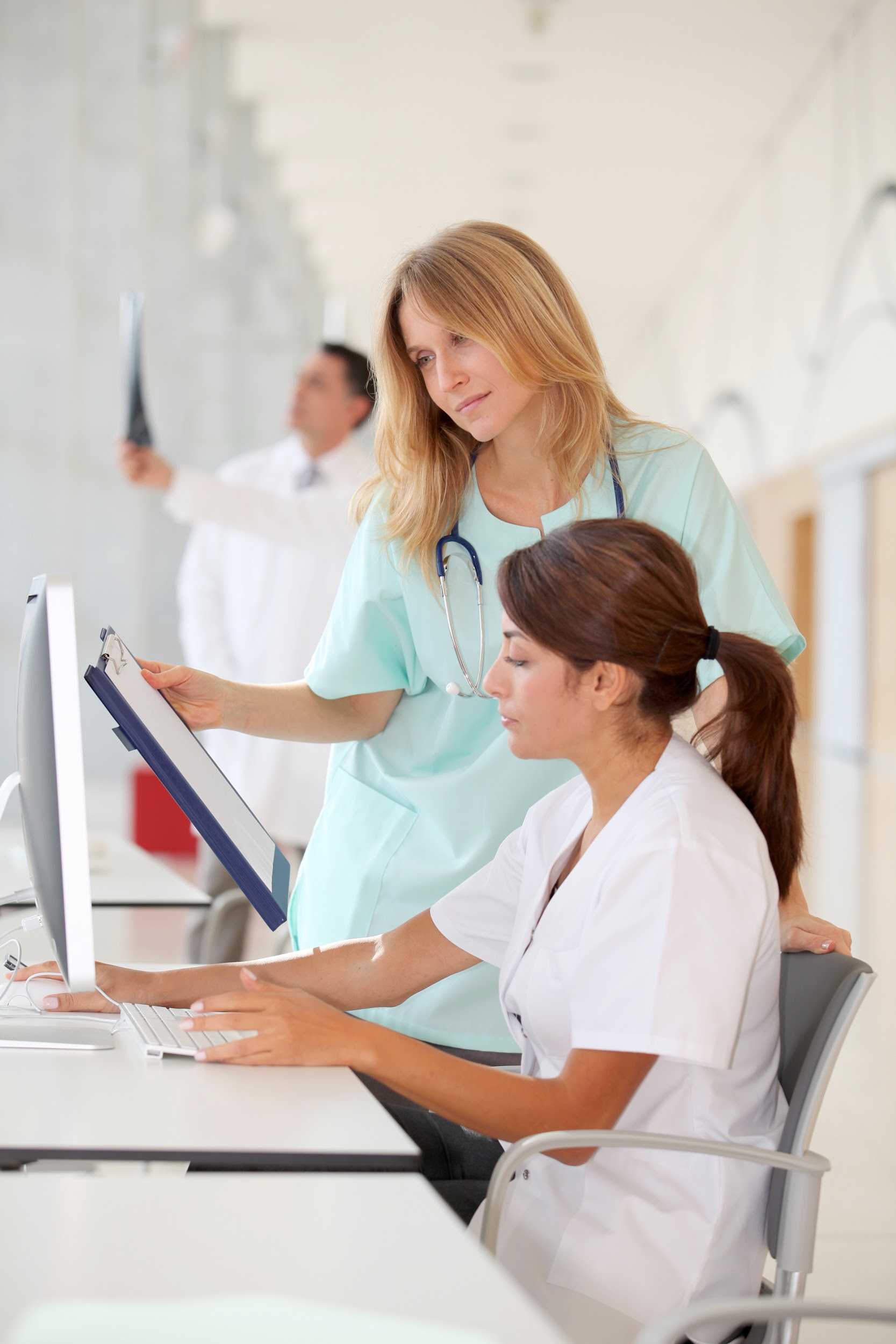 Potential Careers & Job Outlook
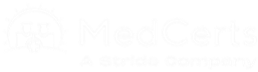 Medical Front Office Assistant and Administration Specialist Careers
Upon completion of training and achieving certification, you will have the skills necessary for jobs such as:
Health and Medical Administrative Services
Health/Health Care Administration Management
Hospital and Health Care Facilities Administration Management
Medical Office Management and Administration
Health Information/Medical Records Administration/Administrator
Health Information/Medical Records Technology/Technician
Medical Office Computer Specialist/Assistant
Medical Office Assistant/Specialist
Medical/Health Management and Other
Clinical Assistant/Specialist
Medical Reception/Receptionist
Medical Biller
Medical Insurance Specialist
Medical Administrative/Executive Assistant and Medical Secretary
Health and Medical Administrative Services, Other
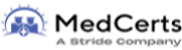 17